Урок математики в IV классе
Тема: Письменное сложение и вычитание
числовых значений времени (случаи вида
34ч27мин+/- 13ч45мин).


						Учитель начальных классов
						Теплякова О.М.
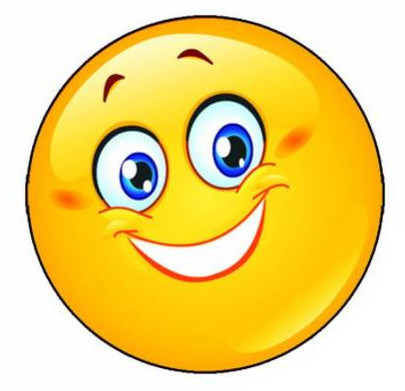 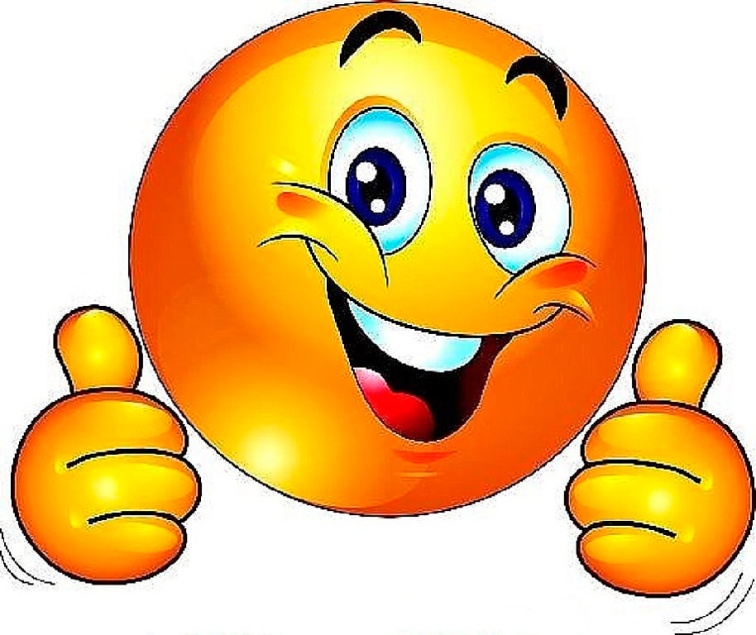 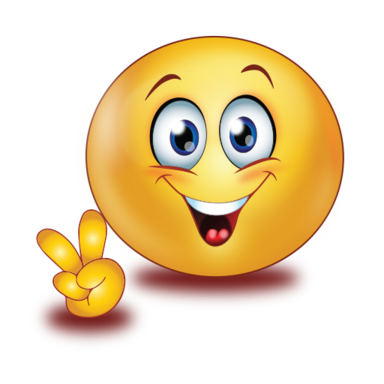 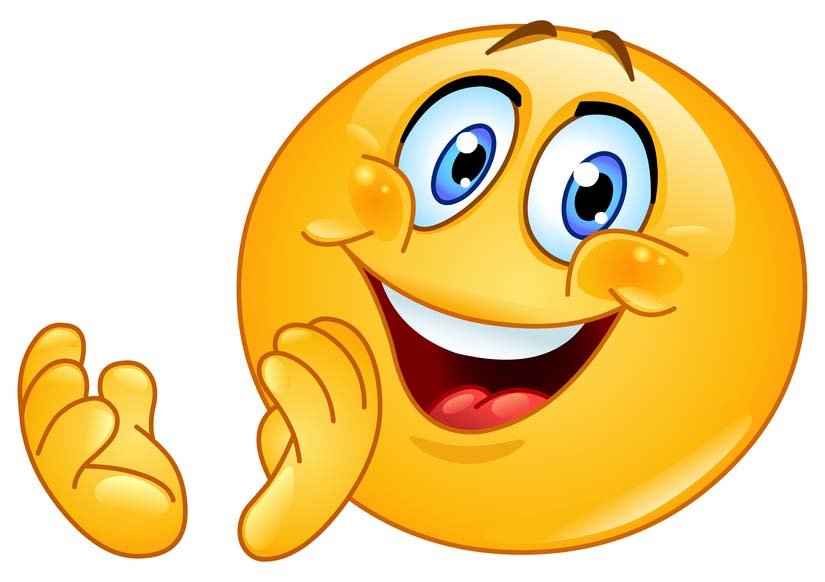 Что мудрее всего на свете?
Что нельзя вернуть назад?
Что бесценно в жизни человека?

Время

Делу – время, потехе – час.
Проверка домашнего заданияКлюч:
день  час  месяц
Игра «Верно - неверно»
1 час в двадцать четыре раза меньше, чем 1 сутки.
1 минута в 60 раз больше чем 1 секунда.
1000 лет – это 1 век.
1958 год – это XX век.
3 месяца – это 100 суток.
26 часов – это одни сутки.
80 секунд – это одна минута и 20 секунд.
1 час 25 минут – это 125 минут.
6 минут – это 1/10 часть часа.
2 минуты больше, чем 120 секунд.
Игра «Верно - неверно»
Ключ:
Задача
15.10 
                
                         10 мин 




                                                                               20 мин




                                                                                                                                                                             
                                                                                                                          16.00                                                                  
                                                                                       15 мин
Тема: Письменное сложение и вычитание числовых
значений времени (случаи 34ч 27мин +/- 13ч 45мин).
Цель: 
познакомиться с алгоритмом письменного сложение и
вычитание числовых значений времени 
(случаи 34ч 27мин +/- 13ч 45мин);
научиться складывать и вычитать числовые значения
времени вида (34ч 27мин +/- 13ч 45мин).
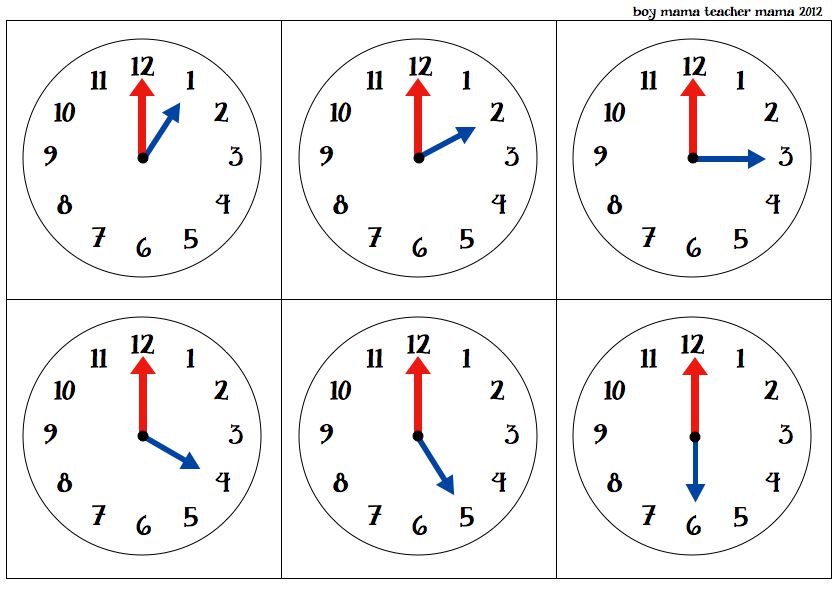 1. Записываю часы под часами, минуты под минутами.
 34ч 27мин
 13ч 45мин
2.Складываю минуты:
27мин +45 мин = 72 мин
Это 1 ч и 12 мин. Записываю 12 мин под минутами, а
1 ч запоминаю, чтобы потом прибавить к часам. 
34ч 27мин
 13ч 45мин
        12мин
3. Складываю часы:
34ч + 13ч + 1 ч = 48ч
Записываю под часами 
 34ч 27мин
 13ч 45мин
                                               48ч 12мин                 
4. Читаю ответ 48ч 12мин.
Упражнение №1 с. 116
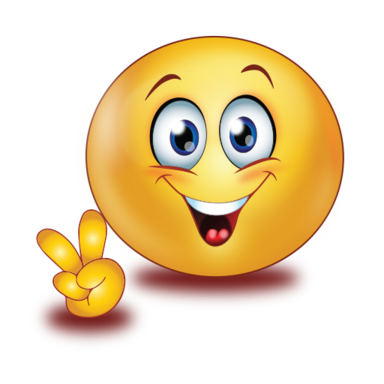 21ч 36мин
    9ч 28мин 
	31ч 04мин	

17мин 07с
19мин 56с
37мин 03с
1. Записываю часы под часами, минуты под минутами.
34ч 27мин
13ч 45мин
2. Вычитаю минуты. Из 27 минут нельзя вычесть 45 минут. Занимаю 1 час из 34 часов. Получаю 1ч 27мин, или 87мин. Из 87мин вычитаю 45 мин, получаю:
   87мин – 45мин = 42мин
   Записываю под минутами.
34ч 27мин
13ч 45мин
	 42мин
3. Вычитаю часы
33ч – 13ч = 20ч
Записываю под часами
34ч 27мин
13ч 45мин
20ч	 42мин
4. Читаю ответ: 20ч 42мин
Упражнение 2 с. 116
42ч 12мин
    8ч 54мин
  33ч 18мин

16ч 07мин
  9ч 36мин
  6ч 31мин
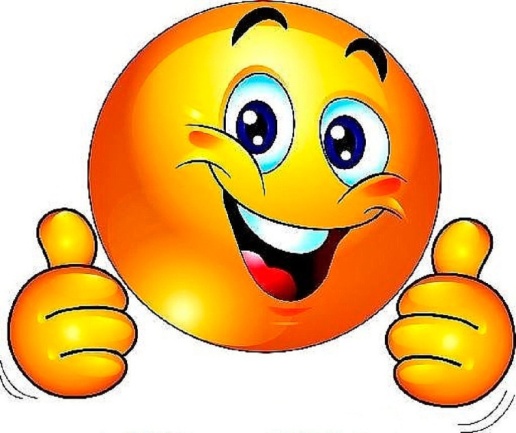 Задача 6 с. 117
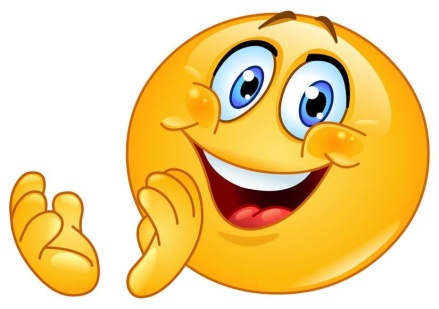 Самостоятельная работа
Ключ:
148мин     1ч 48мин		
5мин 19с + 10мин 41с     17мин
3ч 29мин      209мин		
39ч     48ч 20мин – 10ч30мин
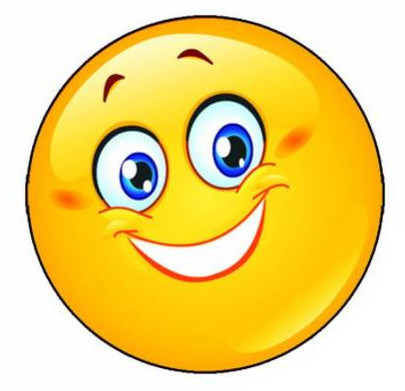 Закончите фразу
Повторили…
Узнали…
Научились…
- Где и в каких случаях знания, полученные на уроке, могут пригодиться в жизни?
Рефлексия
Из предложенных слов выбери два которые наиболее точно отражают твоё состояние сегодня на уроке.

Злость			Радость
Равнодушие		Вдохновение
Тревога		Удовлетворение
Неуверенность	Уверенность
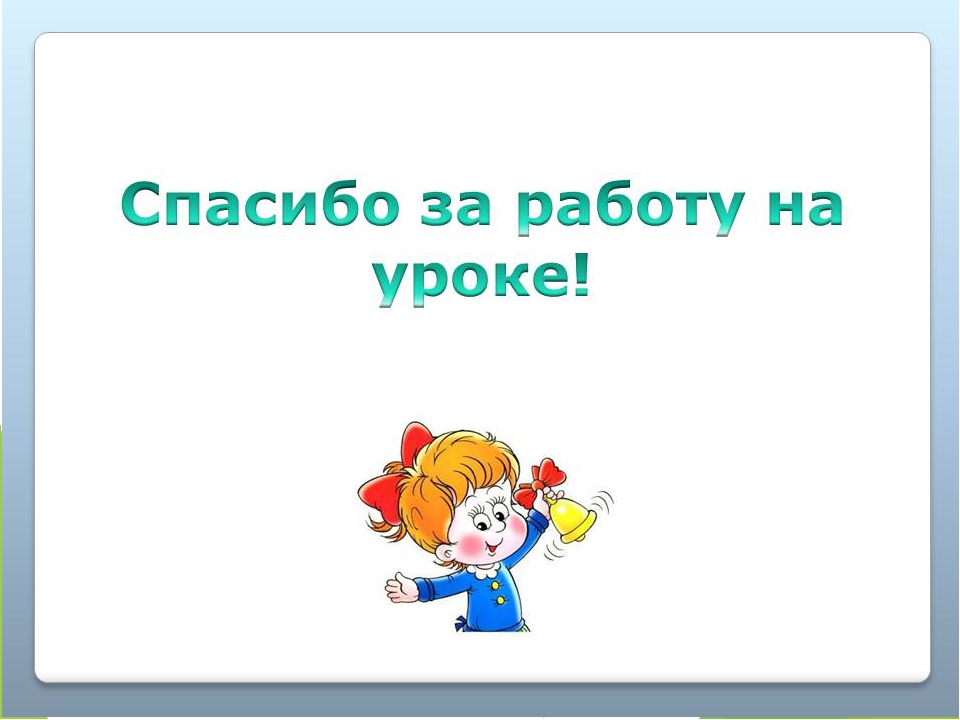